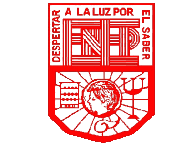 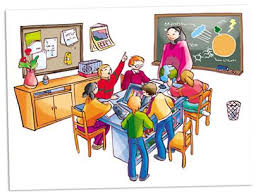 video
El sujeto y su formación profesional
https://docentecoahuila-my.sharepoint.com/personal/jimenasarahi_gaytan_e0111_alumnocoahuila_gob_mx/Documents/Archivos%20de%20chat%20de%20Microsoft%20Teams/ProyectoGlobal%20SUJETO.mp4
Evidencia GlobalLas problemáticas actuales del docente